VOLTAMETRIA CÍCLICA
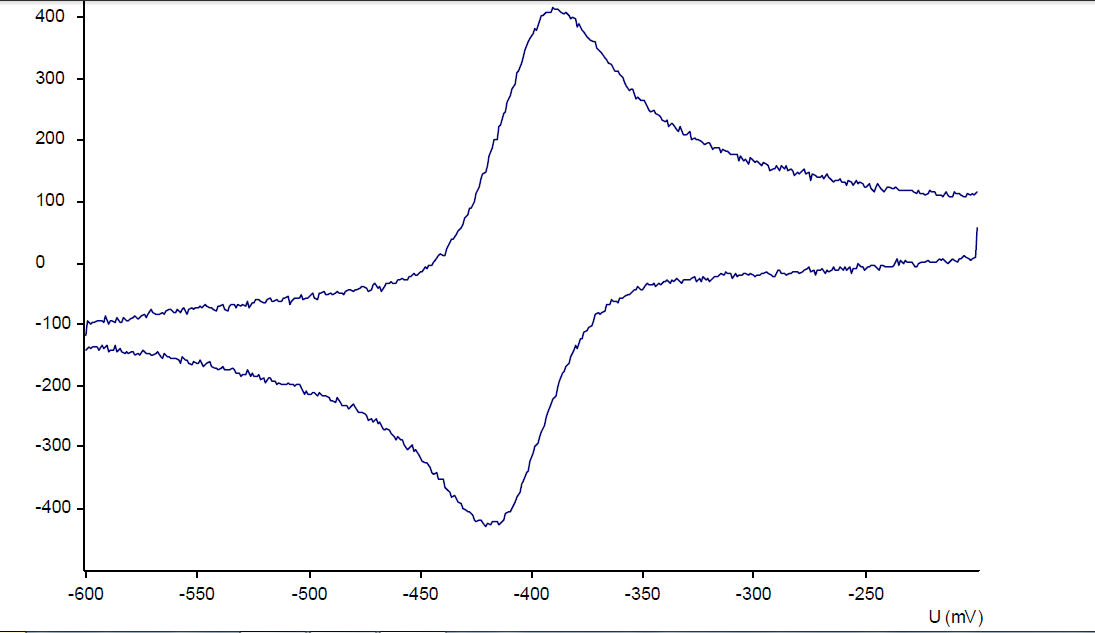 Tipo de perturbação de potencial
- gerador rampa triangular
-variar a velocidade de mudança do potencial com o tempo. geradores podem variar de 20 mV/s até KV/s.
2
Procedimento experimental:
Adiciona-se Eletrólito de suporte (tampão pH 4,6- acetato de amônio) 
Adiciona-se solução de AA
Registra-se curva i versus E
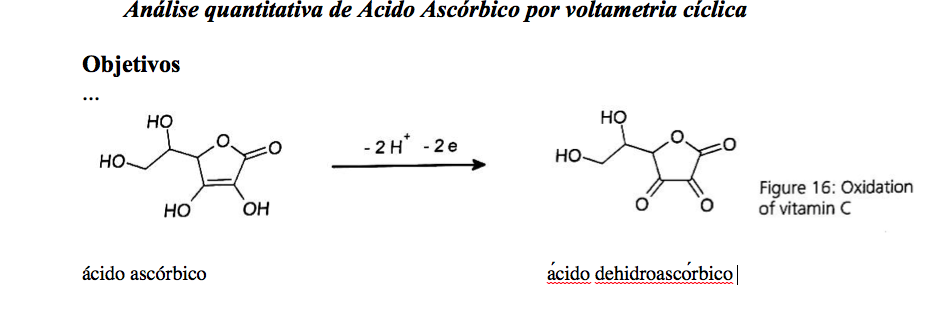 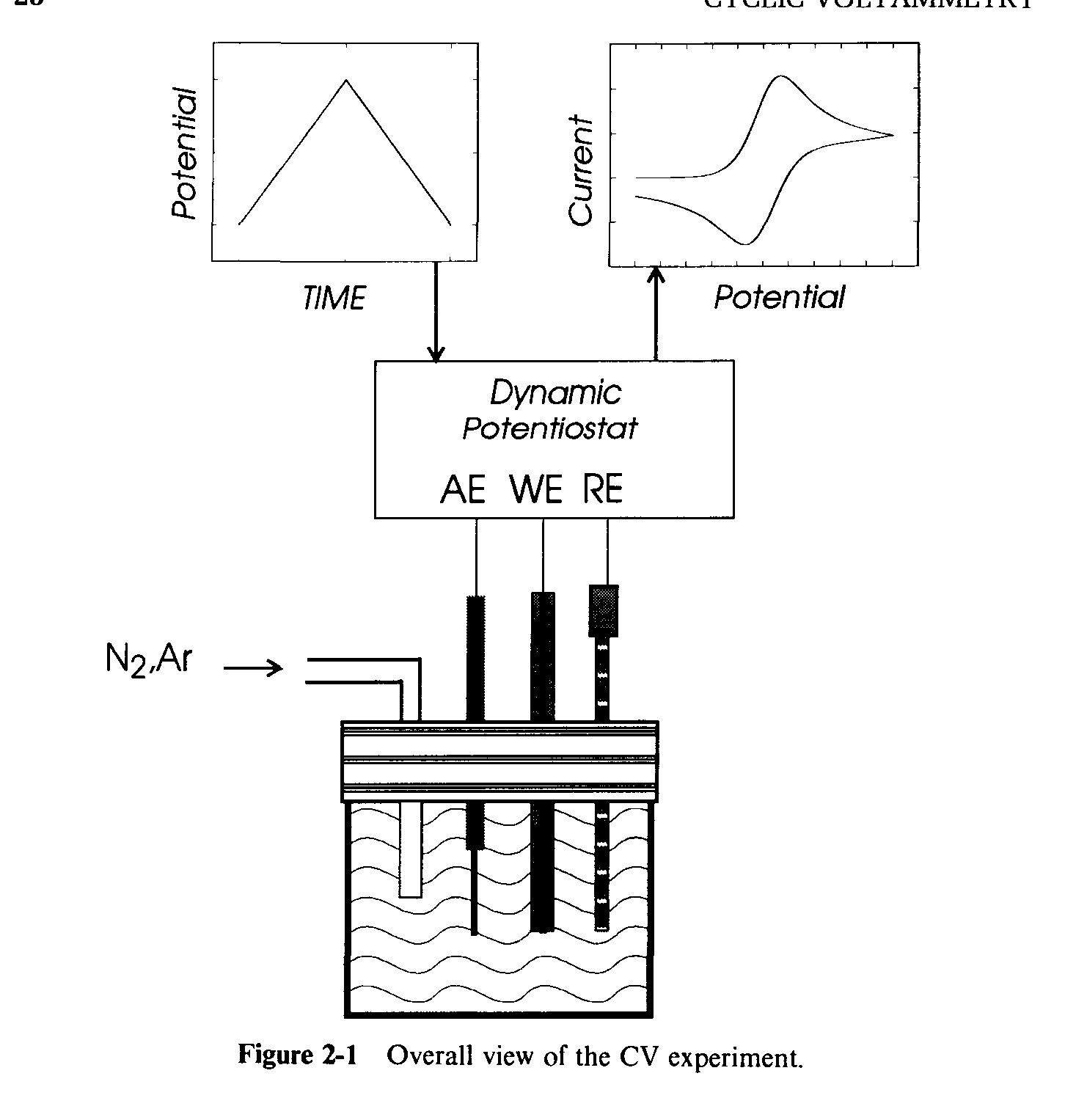 Programando o experimento
E1=   -0,1 V vs Ag/AgCl
Emax= 0,4 V vs Ag/AgCl
Ef= -0,1 vs Ag/AgCl
Célula eletroquímica
Equipamentos: potenciostato, gerador de rampa, registrador corrente
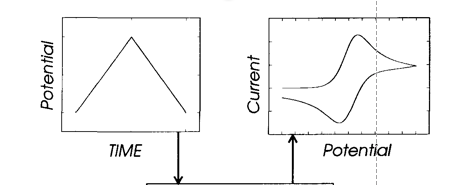 Vvarredura = 100 mV/s
REGISTRAR VC solução
Curva i versus  E = voltamograma
C
D
B
A
E
7
Entendendo a curva da VC
A-B  ainda não atingiu potencial de redução ou oxidação  reação não ocorre (i = iresidual)
B- C  início da reação eletroquímica  transferência de elétrons  aumenta E, aumenta a velocidade de transferência de elétrons, aumenta a corrente.
C-D  velocidade máxima de transferência de eletróns, reação é controlada pela chegada do material na superfície do eletrodo controle de massa/difusão
D-E  inverte a direção do potencial de varredura e começa a reação inversa. Espécie Oxidada é reduzida
E-A  velocidade máxima de redução- controle difusional
comportamento em função da concentração
ip linear C
Parâmetros Importantes
Epc
Epa
Epc
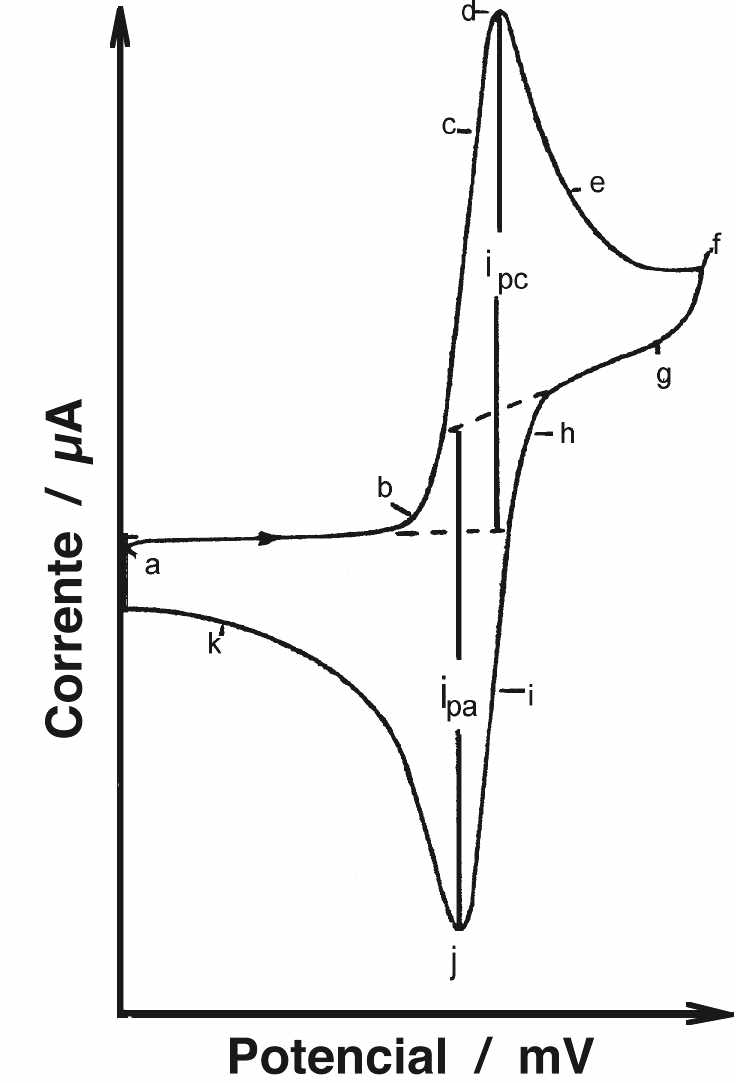 Informações sobre a 
Concentração
Ipc
Ipa
ip = 2,687.105 n3/2 A D1/2 n ½ C
Epa
ip = kC
E1/2
Equação de Randles e Sevick

ip = 2,687.105 n3/2 A D1/2 n ½C


 										ip = kC
11
Medidas para o ácido ascórbico